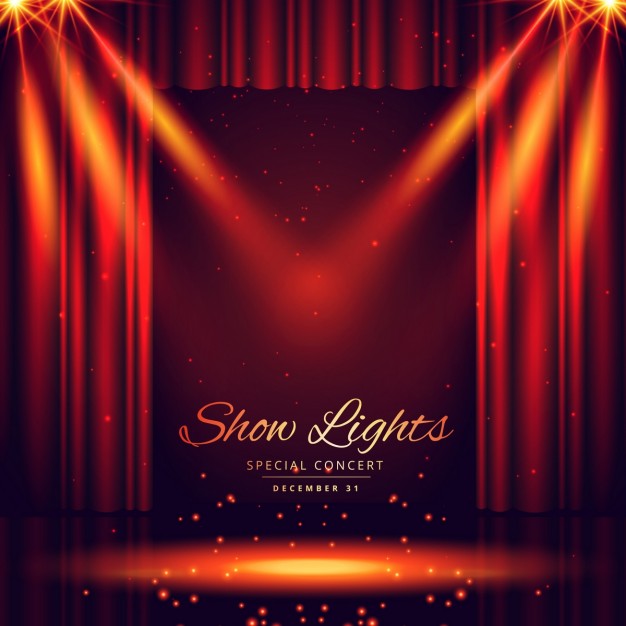 मीराकांत और नाटक नेपथ्यराग            Dr.Usha Kumari J BAssistant ProfessorDepartment of HindiN.S.S. College Pandalam
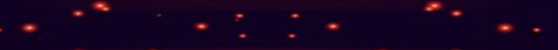 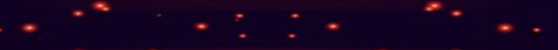 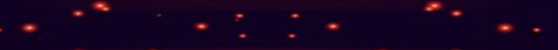 1
मीराकांत एक परिचय
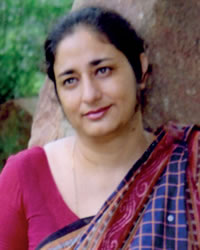 जन्म श्रीनगर १९५८  में हुआ

दिल्ली विश्वविद्यालय से एम.ए

जामिया इस्लामिया से शोध

मीराकांत’ 21वीं सदी के दौर में अपनी रचनाओं के माध्यम से वर्तमान समाज में स्त्री को नेपथ्य के माध्यम से समाज के सामने खड़ा करती हैं और पुरूष-सत्तामक समाज में प्रश्न-चिहृन लगाती हैं। 

मीराकांत हाशिए पर पड़ी स्त्री को केन्द्र में ला कर मंच पर स्थापित करना चाहती हैं।
मीराकांत के प्रमुख नाटक
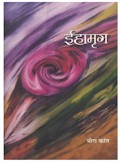 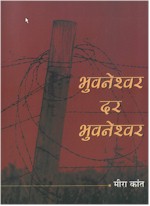 ईहामृग

नेपथ्यराग

भुवनेश्वर दर भुवनेश्वर

काली बर्फ

मेघप्रश्न
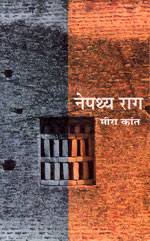 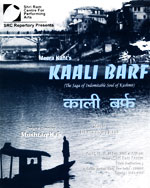 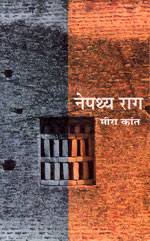 नेपथ्यराग
उस रागिनी की कथा है जो युग युगान्तर से समाजरूपी रंगमंच के केन्द्र में आने के लिए संघर्षरत है

  संघर्ष को नाटक प्रस्तुत करता है इतिहास और पौराणिक आख्यान की देहरी पर प्रज्वलित एक दीपशिखा के माध्यम से जिसे नाम मिला है "खना"।

नाटक में खना यानी एक प्रतिभावान, अध्यवसायी स्त्री की वेदना की कथा को पिरोया गया है।

नाटक प्रतीकात्मक है क्योंकि वैचारिक अभिव्यक्‍ति से रहित स्त्री ही समाज को स्वीकार्य रही है। 

यह दृष्टिकोण पीढ़ी-दर-पीढ़ी पारम्परिक रूप से शताब्दियों से बहता चला आया है और इसने जनमानस में अपनी ज़मीन तलाश ली है।
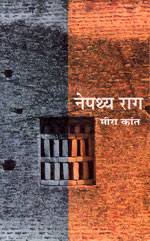 नेपथ्यराग
‘नेपथ्य राग’ का संसार जिन छवियों से निर्मित हुआ है वह इतिहास, वर्तमान और भविष्य तक विस्तार देता है। 

प्रतिभाशाली स्त्री के दुखद अन्त के दर्द व चुभन को शब्द देना नाटककार का उददेश्य है।

‘खना’ की पीड़ा से इक्कीस्वी सदी की मेघा’ की वेदना तक विस्तार पाती है क्योकि उसके मूल में एक ही विचारधारा काम कर रही है- वैचारिक आभिव्यक्ति से रहित स्त्री ही समाज को स्वीकार्य रही है।

नाटक का कथ्य विशेष वर्ग की स्त्री तक सीमित नही बल्कि एक सामान्य स्त्री आसपास की जिन्दगी से ली गयी स्त्री के दुख-दर्द का प्रार्तनिधित्व करता है I
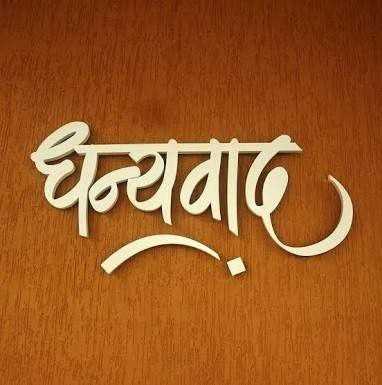